Qu’est-ce que c’est?Dans quelle pièce nous pouvons trouver cet objet?
C’est une chaise!

Nous pouvons la trouver dans la salle à manger!

Qu’est-ce que c’est?Dans quelle pièce nous pouvons trouver cet objet?
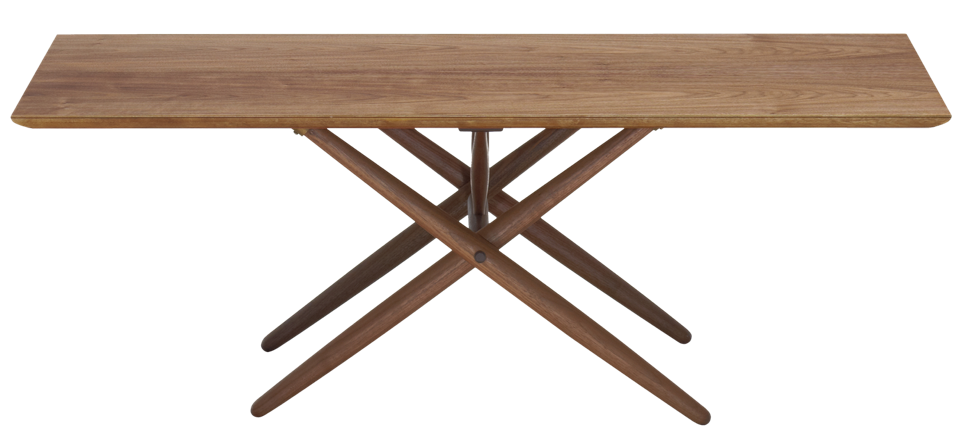 C’est une table!

Nous pouvons la trouver dans la salle à manger!

Qu’est-ce que c’est?Dans quelle pièce nous pouvons trouver cet objet?
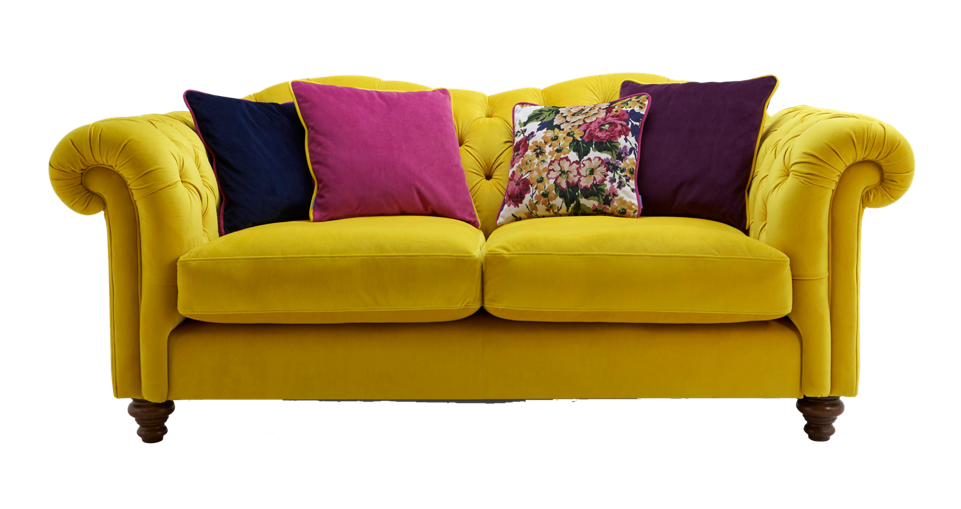 C’est un canapé!

Nous pouvons le trouver dans le salon!

Qu’est-ce que c’est?Dans quelle pièce nous pouvons trouver cet objet?
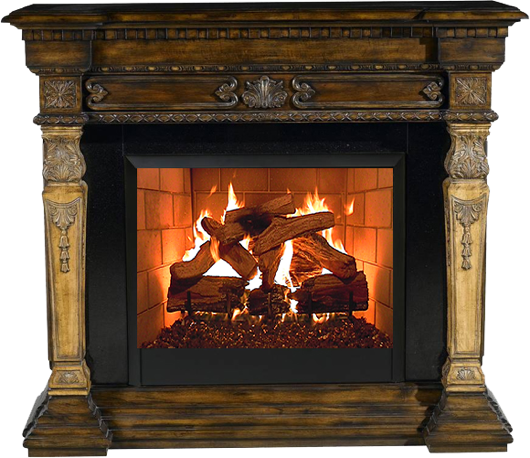 C’est une cheminée!

Nous pouvons la trouver dans le salon!

Qu’est-ce que c’est?Dans quelle pièce nous pouvons trouver cet objet?
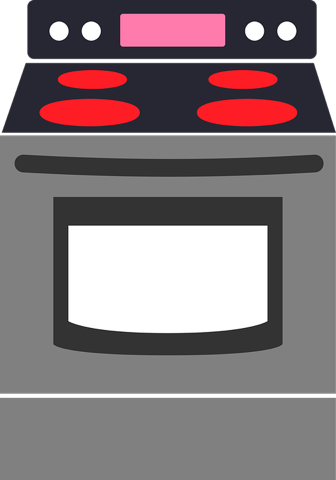 C’est un four!

Nous pouvons le trouver dans la cuisine!

Qu’est-ce que c’est?Dans quelle pièce nous pouvons trouver cet objet?
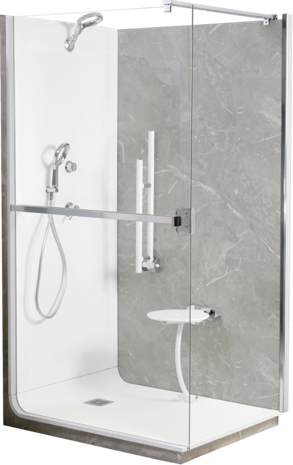 C’est une douche!

Nous pouvons la trouver dans la salle de bain!

Qu’est-ce que c’est?Dans quelle pièce nous pouvons trouver cet objet?
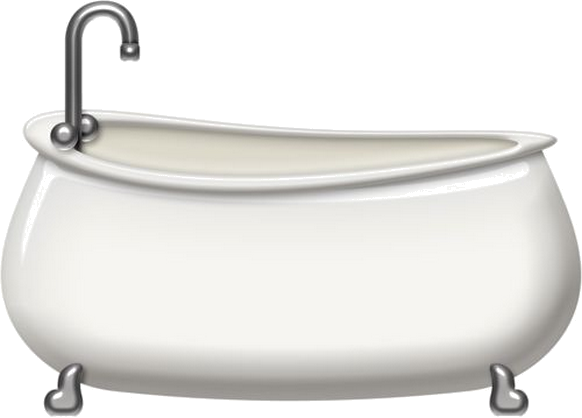 C’est une baignoire!

Nous pouvons la trouver dans la salle de bain!

Qu’est-ce que c’est?Dans quelle pièce nous pouvons trouver cet objet?
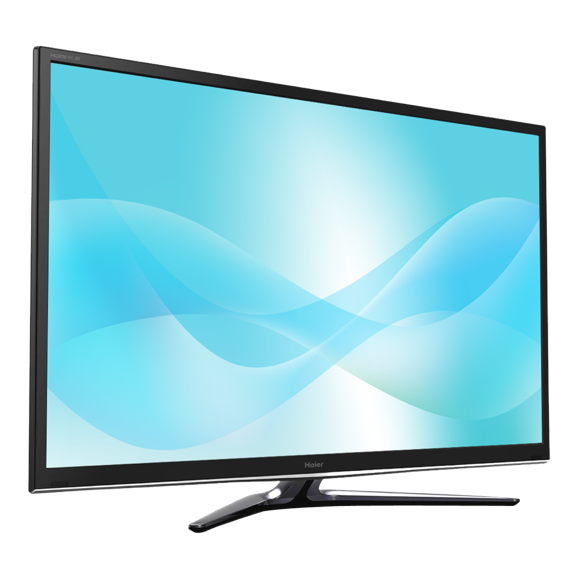 C’est une télévision!

Nous pouvons la trouver dans le salon!

Qu’est-ce que c’est?Dans quelle pièce nous pouvons trouver cet objet?
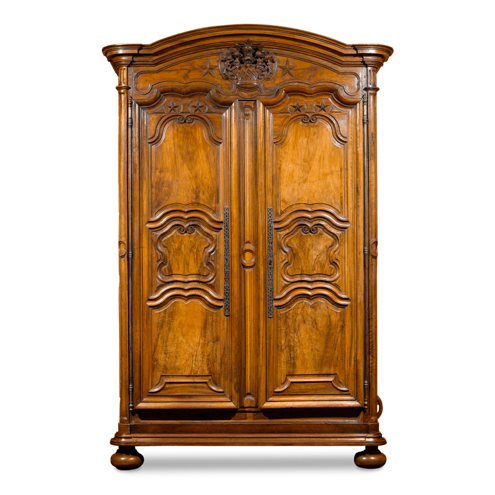 C’est une armoire!

Nous pouvons la trouver dans la chambre!
